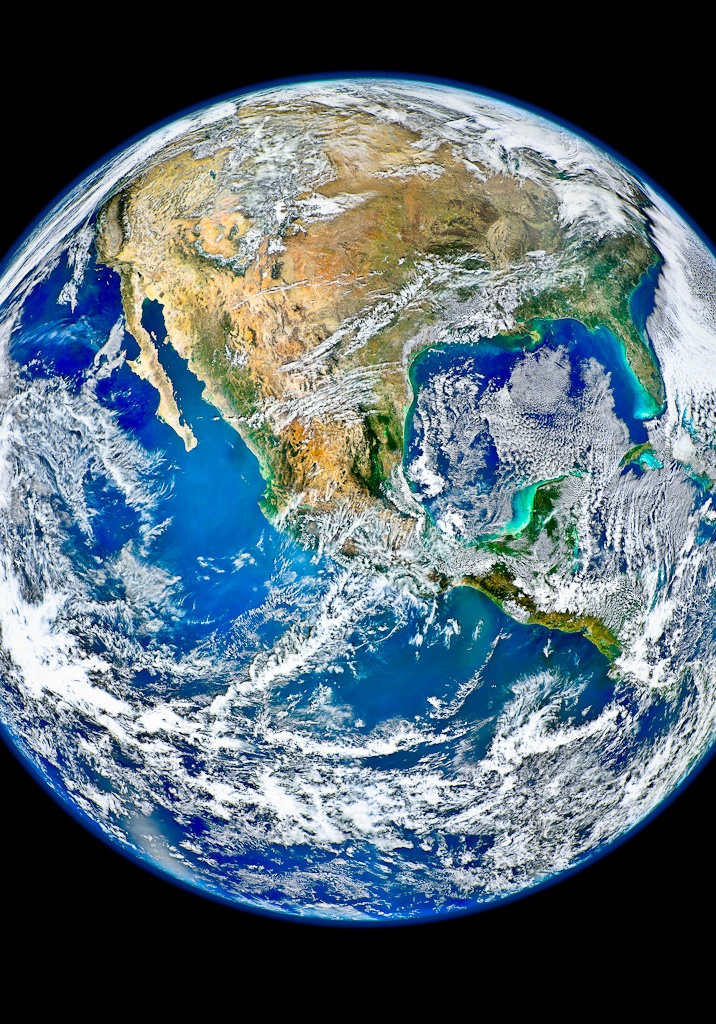 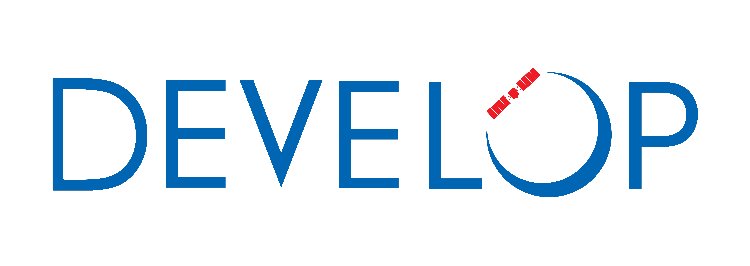 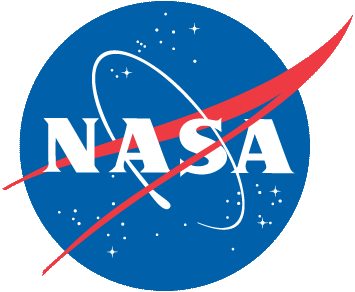 2019 Summer
NATIONAL 
ORIENTATION

MODULE 1. About NASA
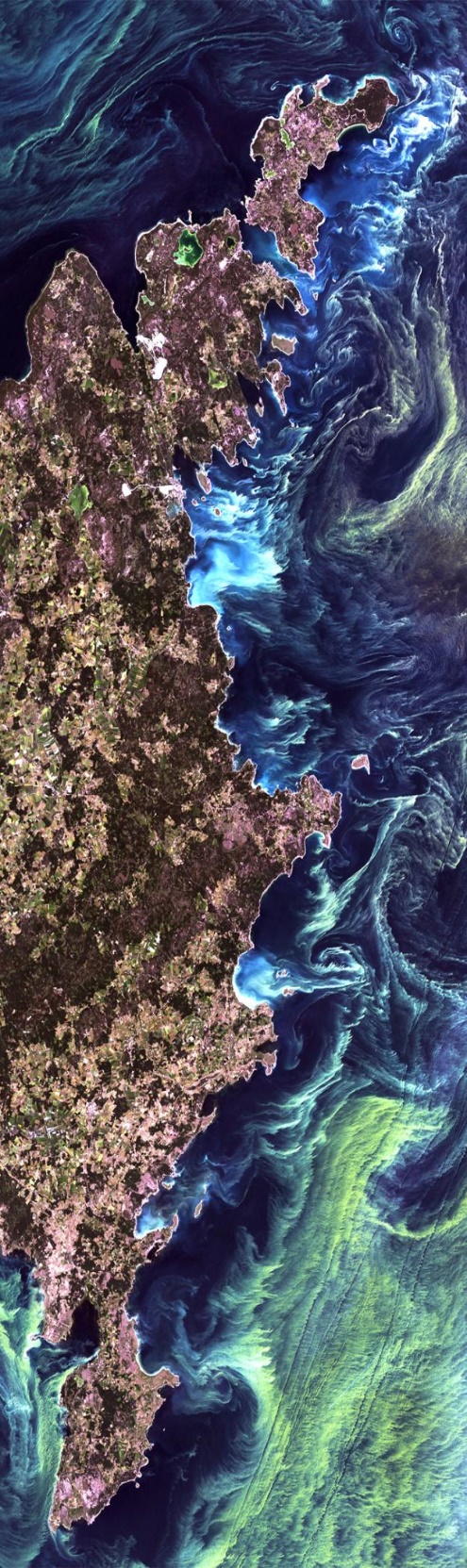 NASA History
"An Act to provide for research into the problems of flight within and outside the Earth's atmosphere, and for other purposes."  
With this simple preamble, the US Congress and President Dwight D. Eisenhower established the National Aeronautics and Space Administration on July 29, 1958.
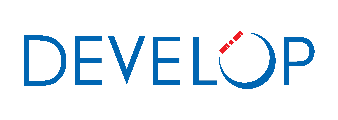 NASA began operations on October 1, 1958.
It absorbed into itself the earlier National Advisory Committee for Aeronautics (NACA).
Today, NASA has 10 Centers and multiple facilities around the country.
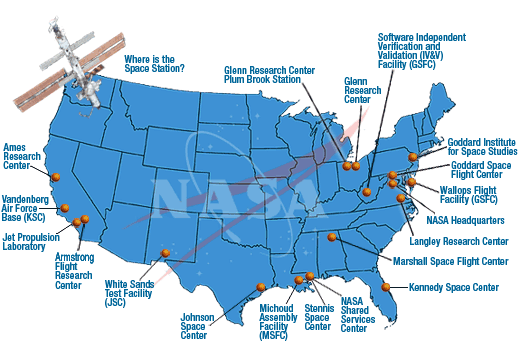 By The Way
NASA celebrated its 60th birthday in 2018!
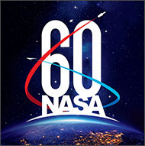 NASA Organization
NASA Administrator
Associate Administrator
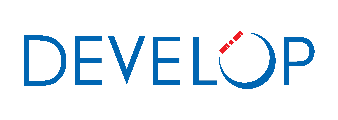 Mission Directorates
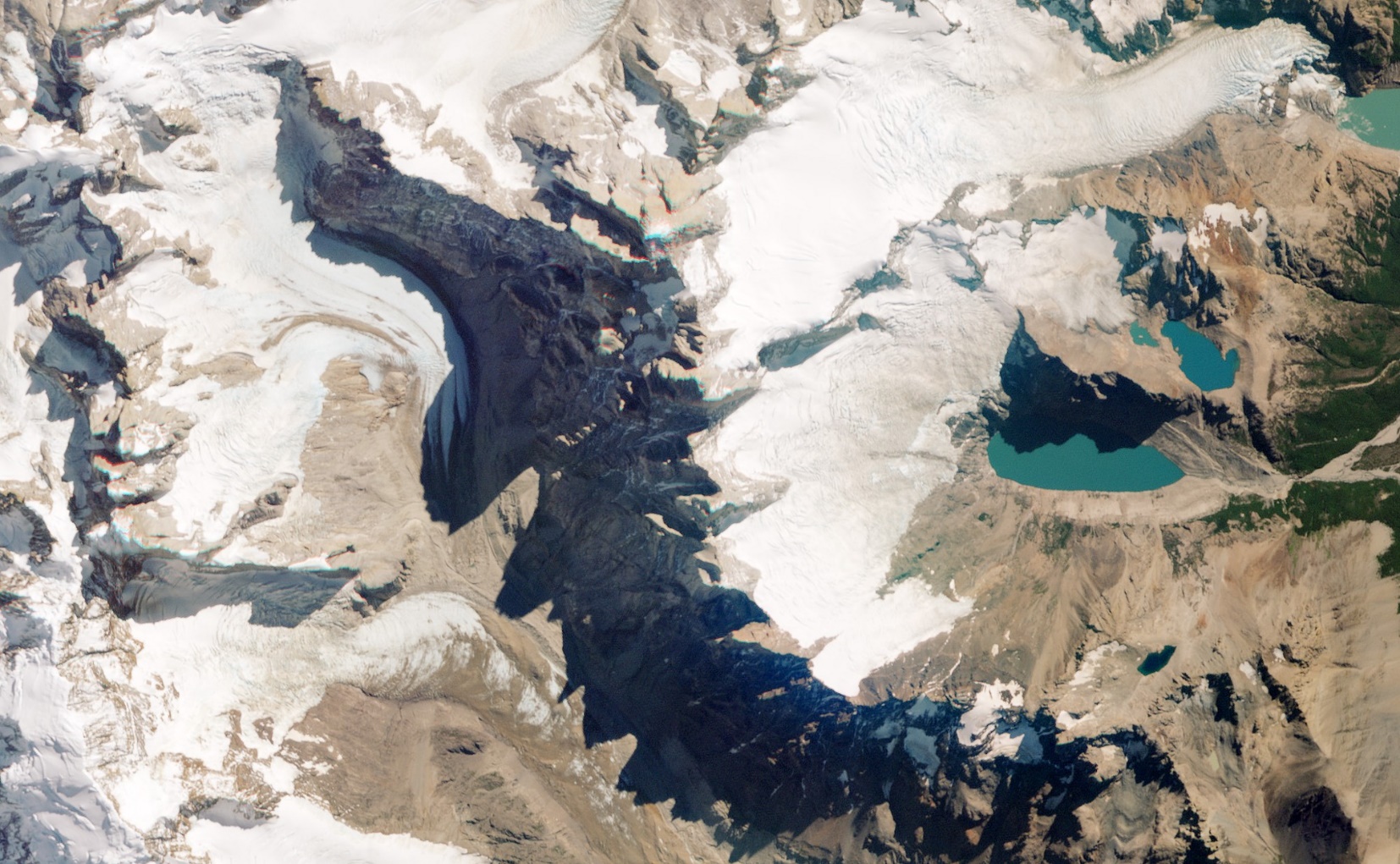 Aeronautics Research
Mission Support
Space Technology
Science
Human Exploration and Operations
Joint Agency Satellite Div.
Heliophysics Division
Earth Science Division
Planetary Science Div.
Astrophysics Division
Applied Sciences Program
Capacity Building Program
ARSET
DEVELOP
SERVIR
You Are Here!
NASA Leadership
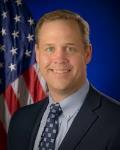 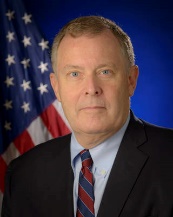 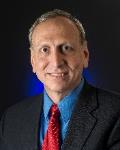 Jim Bridenstine
NASA Administrator
Jim Bridenstine
Jim Morhard
Steve Jurczyk
Jim Morhard
Deputy Administrator
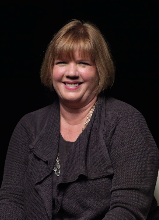 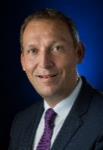 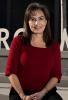 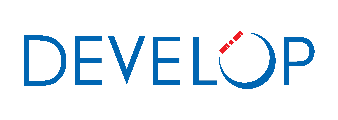 Steve Jurczyk
Associate Administrator
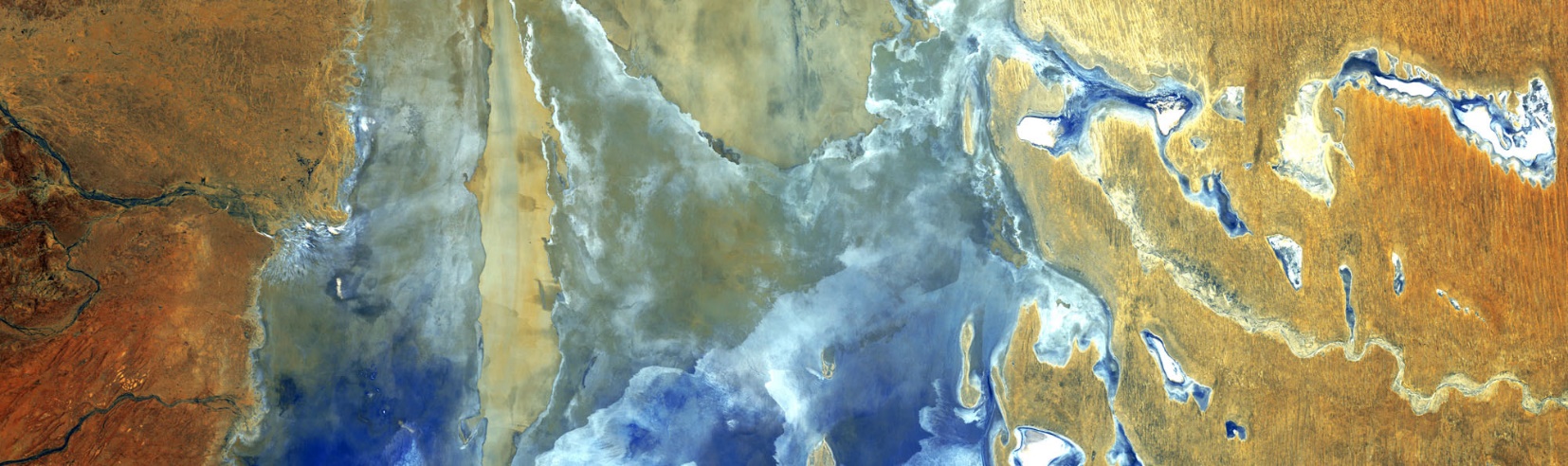 Melanie W. Saunders
Deputy Associate Administrator
Melanie W. Saunders
Dr. Thomas Zurbuchen
Sandra Alba Cauffman
Thomas Zurbuchen, Ph.D.
Science Mission Directorate
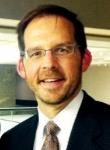 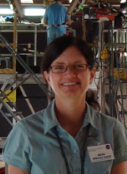 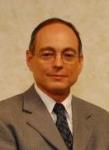 Sandra Alba Cauffman*
Earth Science Division
* Acting Division Director
Lawrence Friedl
Applied Sciences Program
Lawrence Friedl
Dr. Nancy Searby
Mike
Ruiz
Nancy Searby, Ph.D.
Capacity Building Program
By The Way
Knowing key NASA leaders is important because you will see these people at conferences and events!
Mike Ruiz
DEVELOP National Program
NASA Organization Chart: http://www.nasa.gov/about/org_index.html#.VBNBWvldWbM
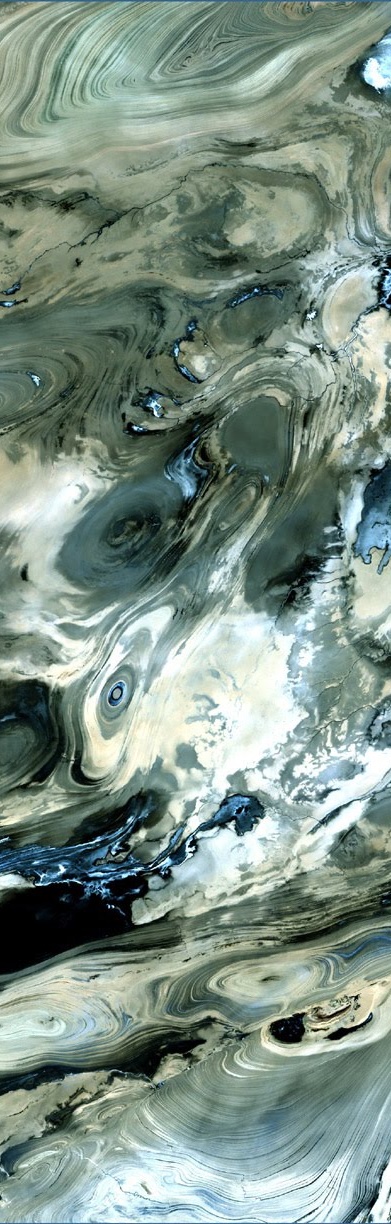 Science Mission Directorate
Science is interconnected; no important question stands alone.  
The Science Mission Directorate (SMD) is an organization where discoveries in one scientific discipline have a direct route to other areas of study. This flow is something extremely valuable and is rare in the scientific world.
SMD engages the Nation’s science community, sponsors scientific research, and develops and deploys satellites and probes in collaboration with NASA’s partners around the world to answer fundamental questions requiring the view from and into space.
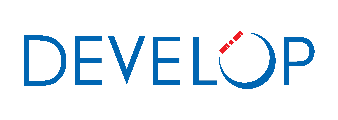 SMD seeks to understand the origins, evolution, and destiny of the universe and to understand the nature of the strange phenomena that shape it.
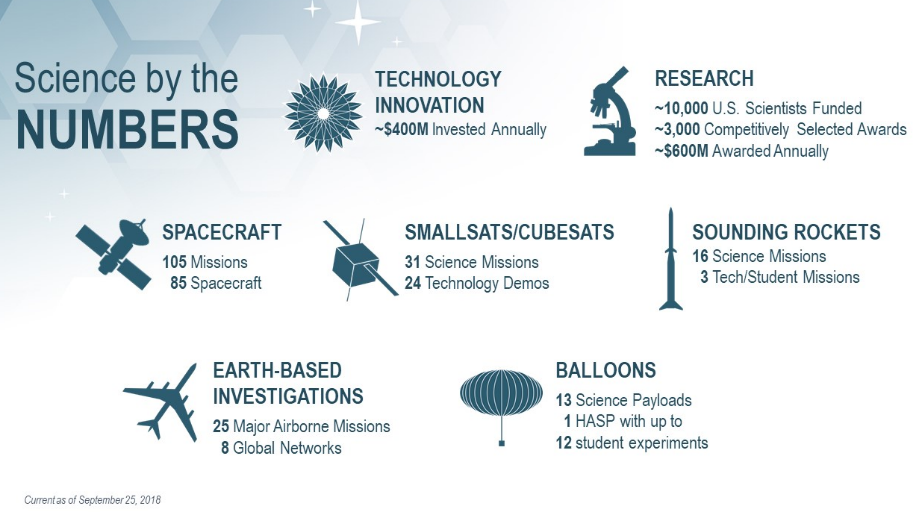 By The Way
Dr. Thomas Zurbuchen, Associate Administrator for SMD and aka Dr. Z, is often seen at conferences and visiting NASA Centers! Follow him on Twitter!
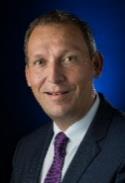 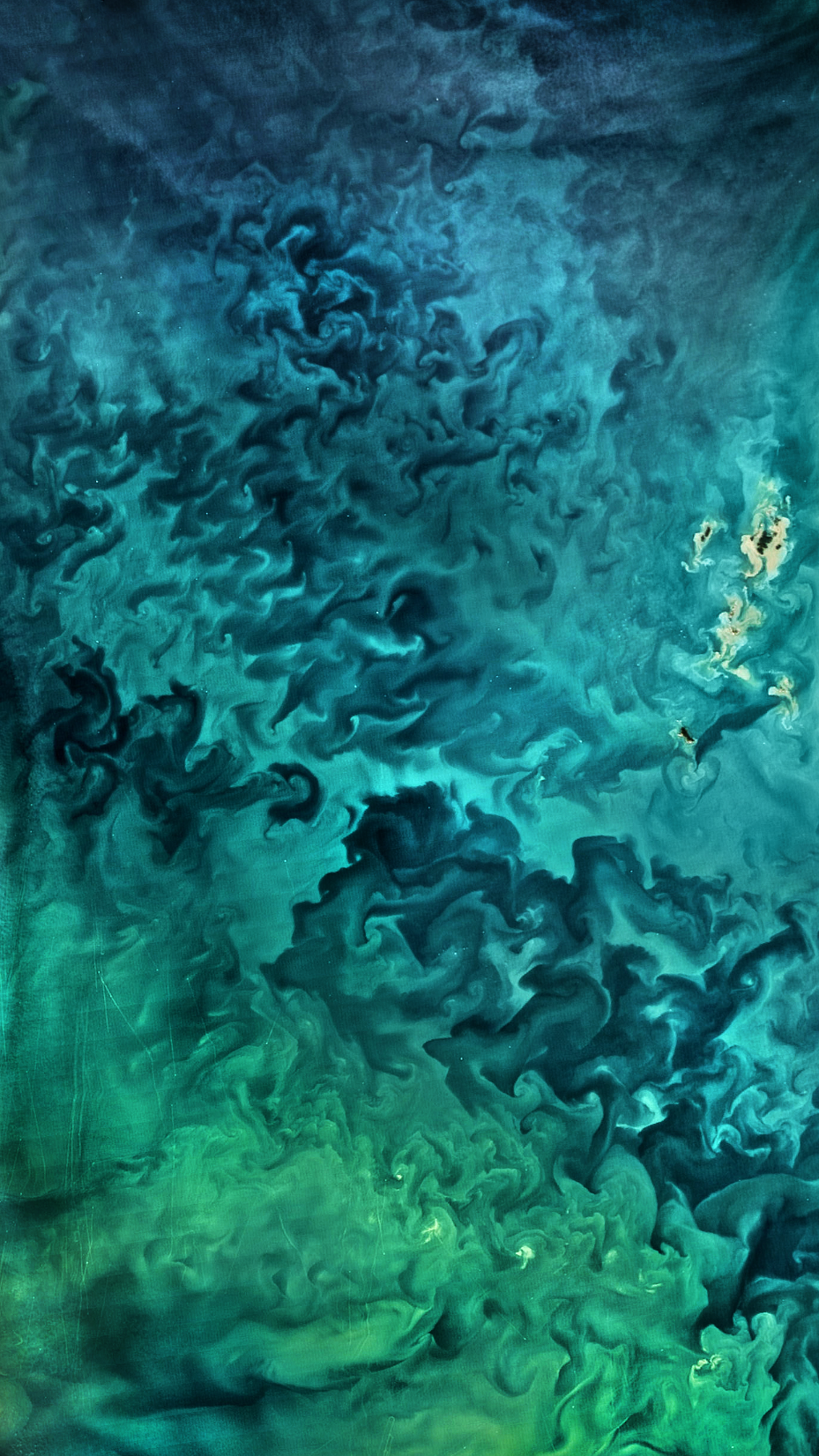 Earth Science Division
The Earth Science Division (ESD), conducts scientific studies to understand the Earth as a system and on all time scales.
ESD utilizes NASA’s ability to view the Earth from the unique vantage point of space. 
ESD provides uniformly high-quality data covering the planet to support the pursuit of answers to fundamental science questions.
There are four lines of business:
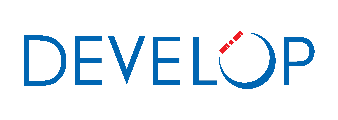 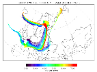 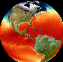 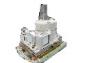 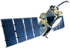 Flight

Develops, launches, and operates NASA’s fleet of Earth-observing satellites, instruments, and aircraft. Manages data systems to make the data freely and openly available.
Technology

Tests and demonstrates scientific technologies for future satellite and airborne missions: 
Instruments, Information Systems, Components, InSpace Validation.
Research & Analysis

Supports research that advances knowledge of the Earth as a system. Six focus areas plus field campaigns, modeling, and scientific computing.
Applied Sciences
Supports innovative and practical uses of Earth observations and scientific knowledge by private and public sectors to inform their planning, decisions, and actions.
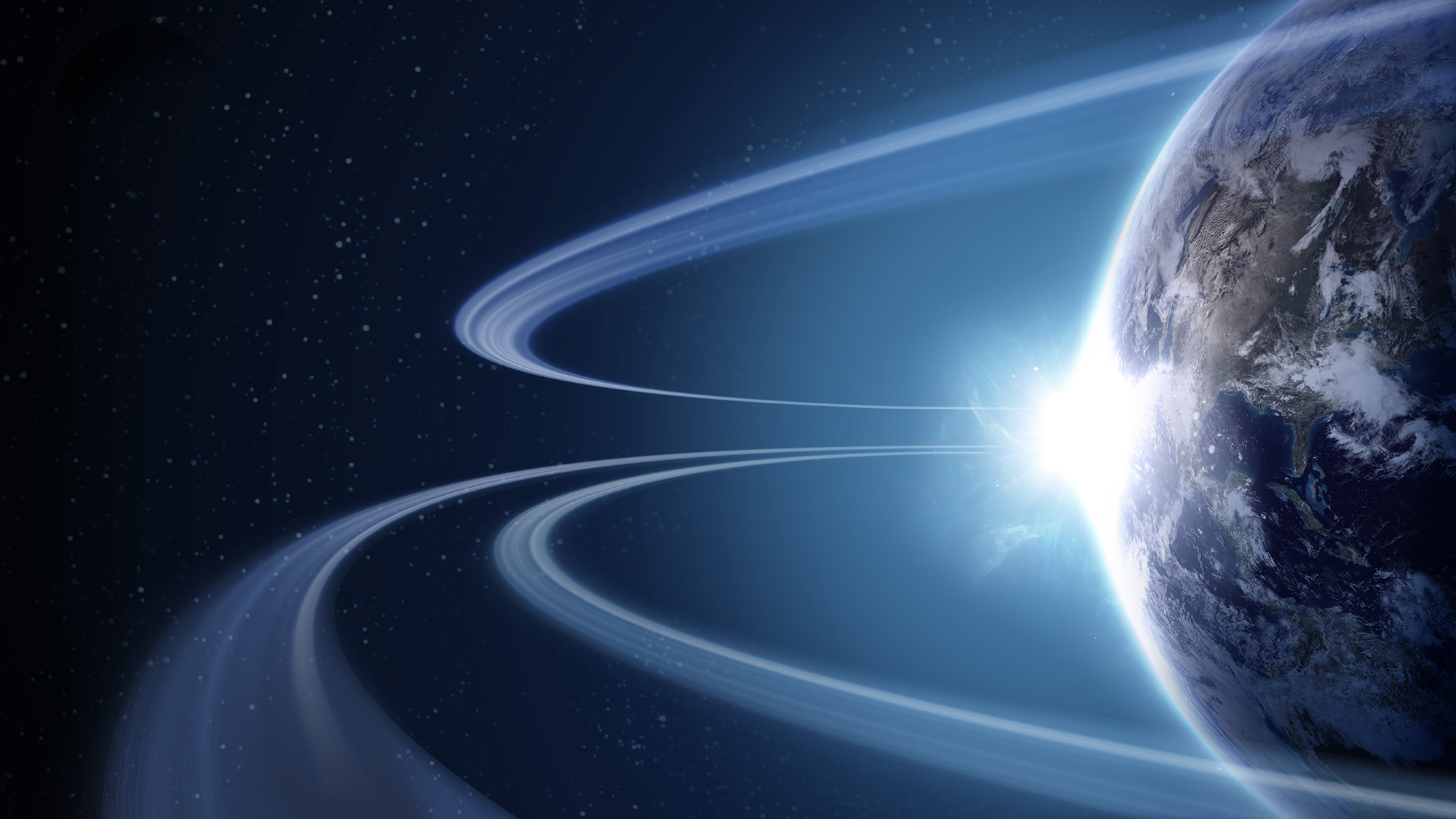 NASA Earth Observations
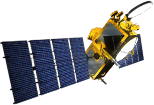 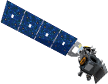 NASA Earth observations include a coordinated series of 17 polar-orbiting and low inclination satellites and 6 instruments on the ISS for long-term global observations.
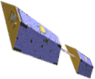 OSTM/Jason-2
(NOAA)
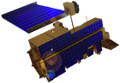 ICESat-2
GRACE-FO (2)
Terra
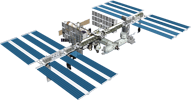 ISS: LIS, SAGE III, TSIS-1, ECOSTRESS, GEDI, OCO-3
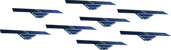 InVEST/CubeSats

RAVAN 
RainCube 
TEMPEST-D 
CubeRRT 
CSIM
CYGNSS (8)
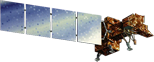 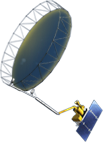 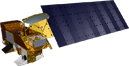 Landsat 7
(USGS)
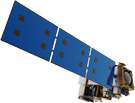 SMAP
Aqua
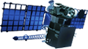 NISTAR, EPIC
(DSCOVR / NOAA)
Suomi NPP (NOAA)
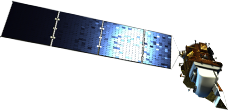 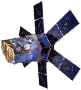 SORCE,
TCTE (NOAA)
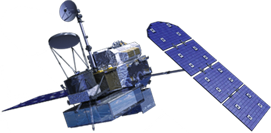 Landsat 8
(USGS)
Aura
CALIPSO
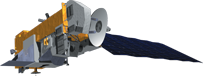 GPM
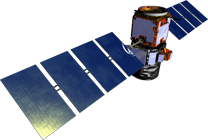 CloudSat
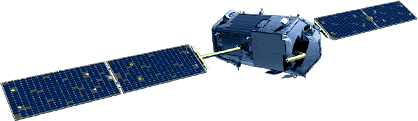 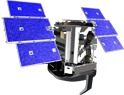 OCO-2
05.23.19
[Speaker Notes: Jan. 16, 2018: Reformatted with entire set, operating missions only

OPERATING MISSIONS ONLY 06/16/2017

12/20/17: Reformatted to 16:9 ratio only.

12/01/17: edited to remove CATS from ISS

10/27/17: DGH updated to remove Grace after end of mission]
EO vs EOS
NASA’s Earth Observing System (EOS): EOS is a specific program within NASA and EOS refers to a specific subset of the NASA Earth observing missions that are focused on long-term global observations of the land surface, biosphere, solid Earth, atmosphere, and oceans to improve understanding of the Earth as an integrated system. 
Only use this term when speaking exclusively to the below missions:
Current EOS Missions:
Aqua
Aura
Landsat 7
Landsat 8
OSTM/Jason-2
QuikSCAT
SORCE
SAGE III-ISS
Terra
NASA Earth observations (EO): Umbrella term used that includes all airborne and flight missions that study the Earth.
Current NASA Spaceborne EO Missions:
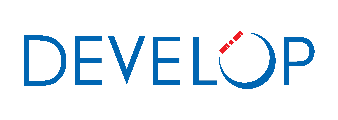 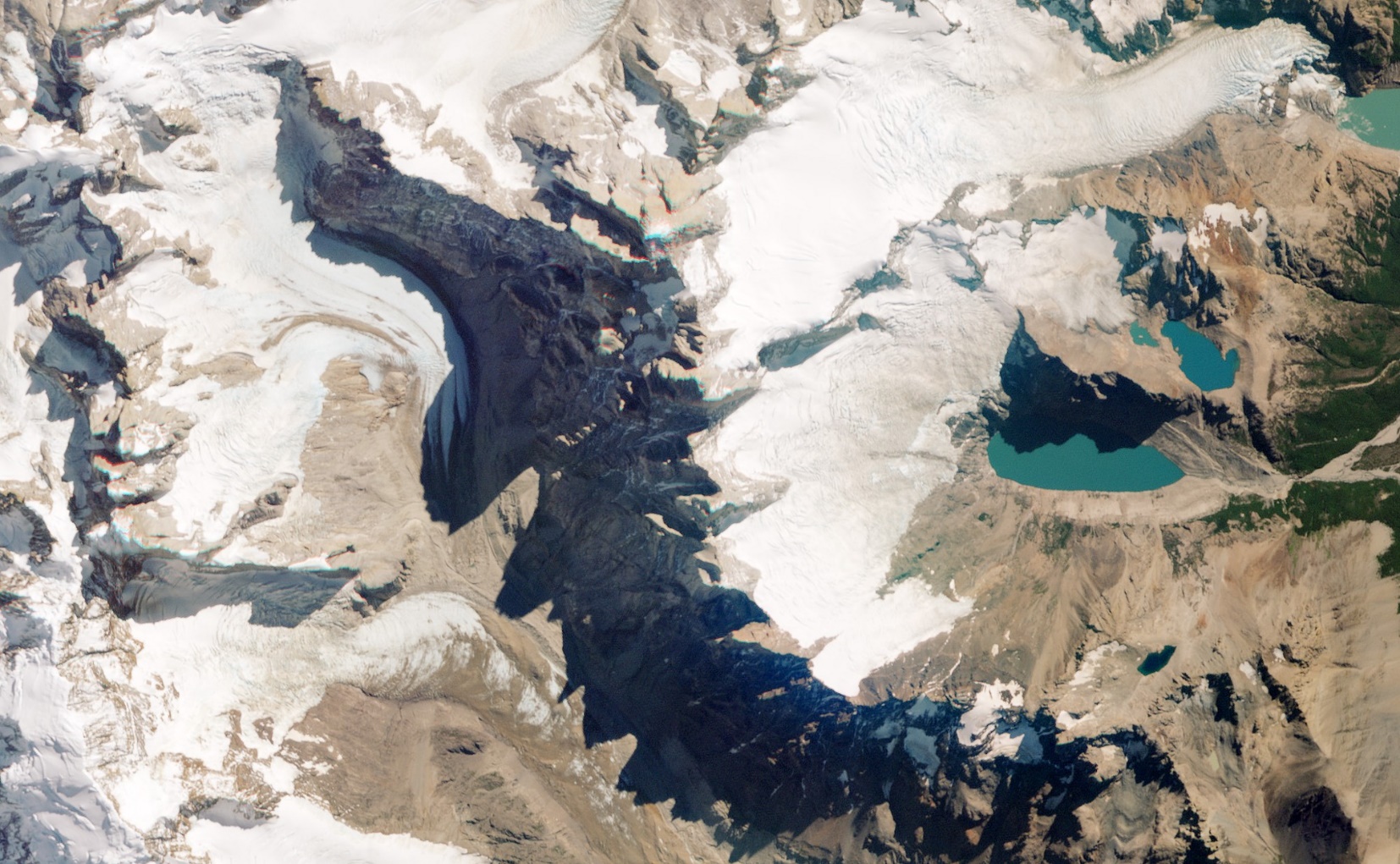 Aqua
Aura
CALIPSO
CloudSat
CYGNSS
DISCOVR
ECOSTRESS (on ISS)
GEDI (on ISS)
GPM
GRACE-FO
ICESat-2
Jason-3
Landsat 7
Landsat 8
LIS (on ISS)
OSTM/Jason-2
OCO-2
QuikSCAT
SAGE III (on ISS)
SMAP
SORCE
Suomi NPP
Terra
TSIS-1 (on ISS)
Future EOS Mission:
Landsat 9
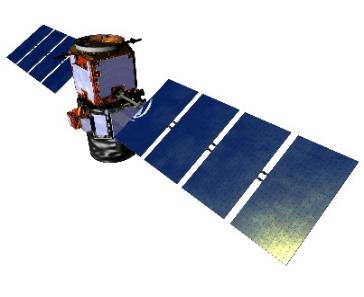 By The Way
NASA pursues airborne campaigns in addition to its spaceborne missions. Some DEVELOP projects explore use of airborne data as well!
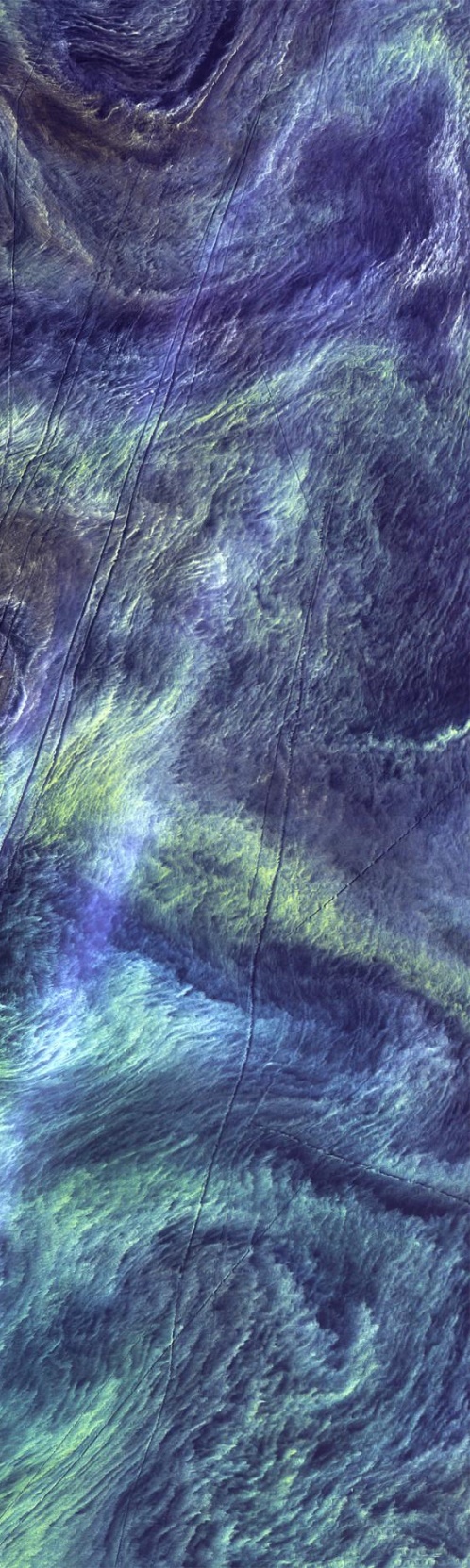 By The Way
Lawrence Friedl, ASP Director, once worked at NASA Mission Control!
Applied Sciences
The Applied Sciences Program (ASP) supports innovative and practical uses of Earth observations and scientific knowledge by private and public sectors to inform their planning, decisions, and actions.
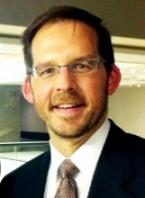 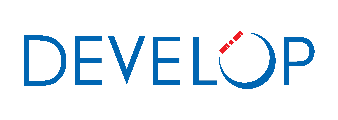 ASP pursues:
Partnerships with public and private organizations
Discovery of innovative NASA Earth Science applications
Support of environmental decision-making activities
Demonstration of practical benefits of NASA Earth Science 
Help to improve the quality of life and strengthen the economy
Three lines of business:
Thematically-Organized Applications
Capacity Building
Program
Mission 
Planning
ASP Application Areas
The Applied Sciences Program is structured around eight application areas
Only five have full programs that routinely hold solicitations and have active investment portfolios at NASA Headquarters:
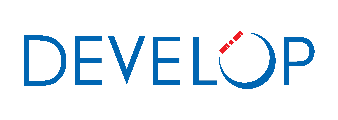 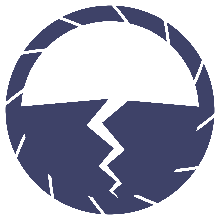 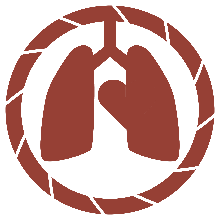 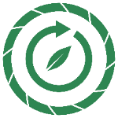 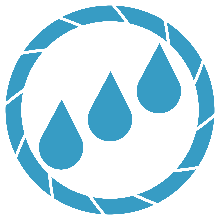 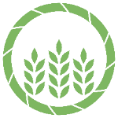 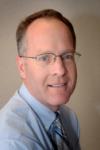 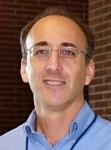 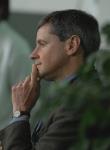 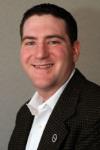 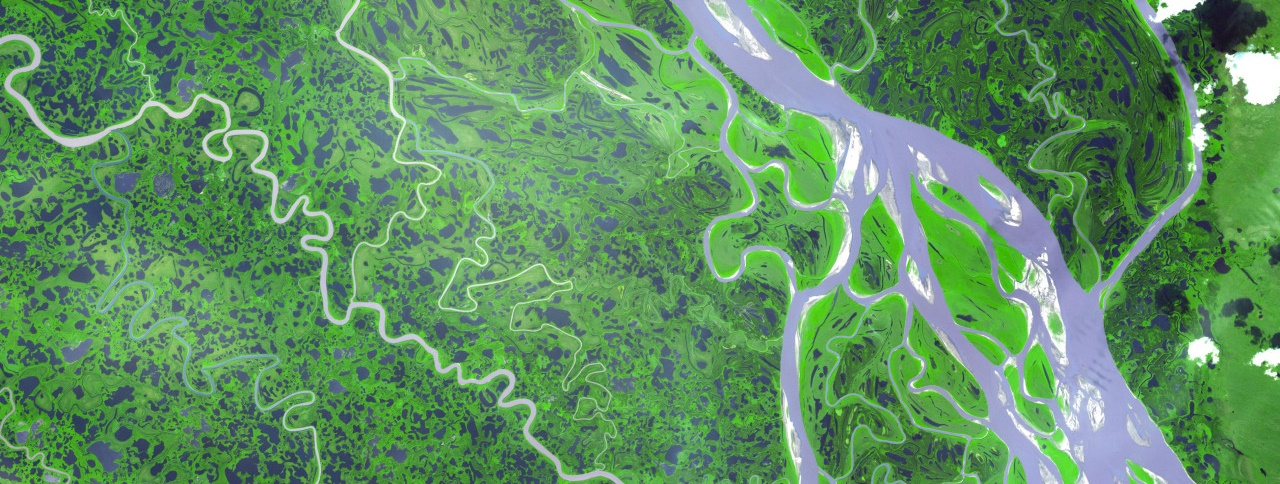 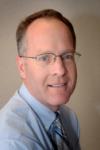 Health & 
Air Quality
Agriculture & Food Security
Ecological Forecasting
Water Resources
Disasters
Dr. David Green
John Haynes
Woody Turner
Dr. Brad Doorn
Dr. Brad Doorn
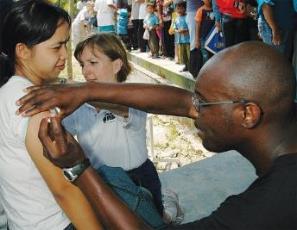 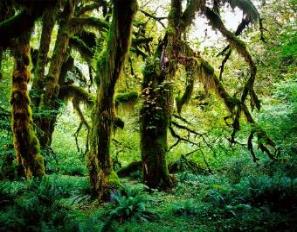 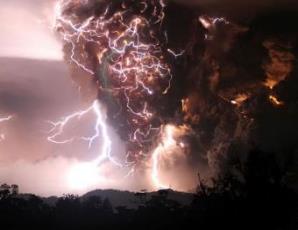 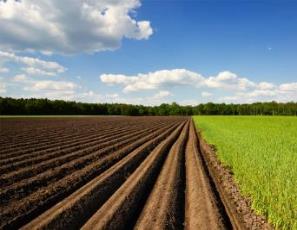 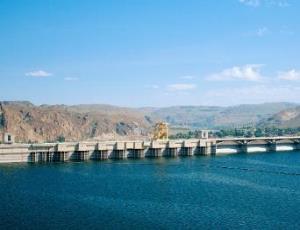 Additional three thematic areas of applications:
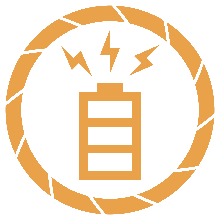 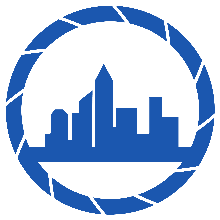 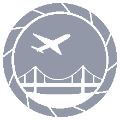 Transportation & Infrastructure
Urban Development
Energy
Capacity Building Program
Engages current and future decision makers 
Improves skills and capabilities to access and apply NASA Earth Science
Three lines of business: trainings, product co-development, relationship brokering
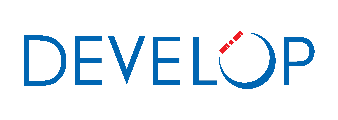 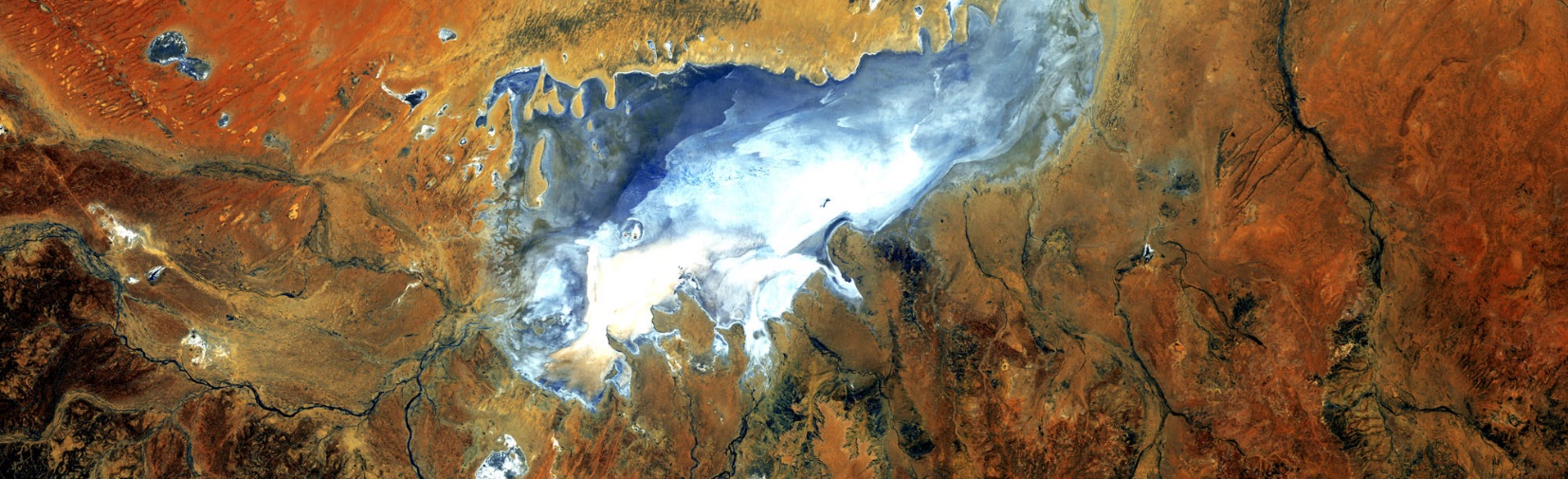 Works through both program and element activities
Identifies partnership opportunities to reach new end users 
Participates in both domestic and international capacity building groups, such as GEO and CEOS
Supports three Elements (ARSET, DEVELOP, and SERVIR) and initiatives focused on indigenous peoples in North America and an interactive mapper
2018 Achievements 
Programmatic Engagement:
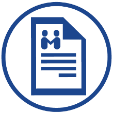 2,944
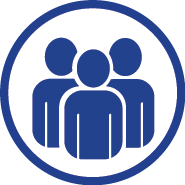 Institutions
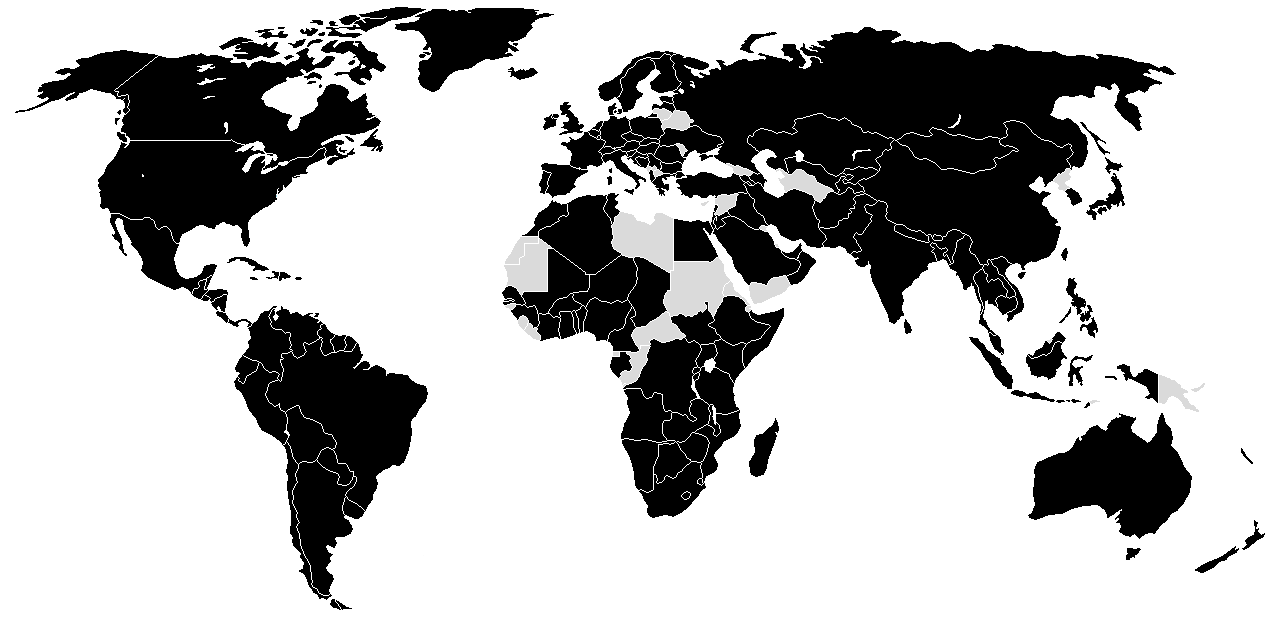 Not Impacted
Impacted
8,600
Individuals
Capacity Building Program
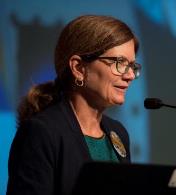 Dr. Nancy Searby 
CBP Program Manager
Element Leads
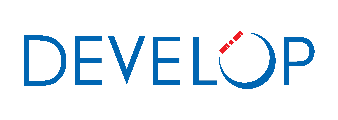 Ana Prados
ARSET 
Project Manager
NASA Goddard Greenbelt, MD
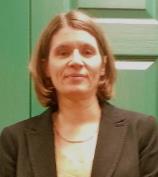 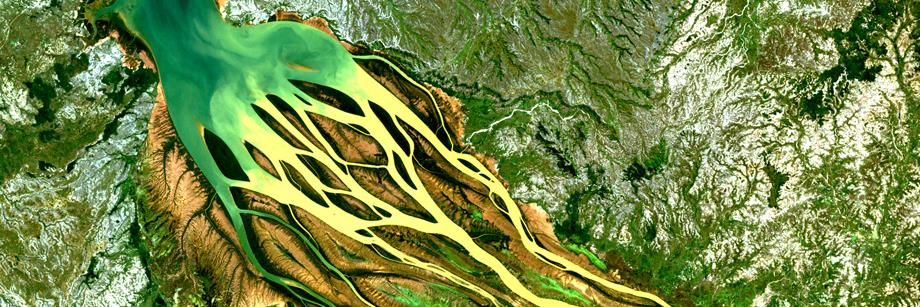 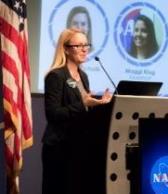 Lauren Childs-Gleason 
CBP Analysis & Coordination Lead
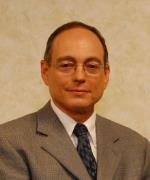 Mike Ruiz
DEVELOP
Program Manager
NASA Langley Hampton, VA
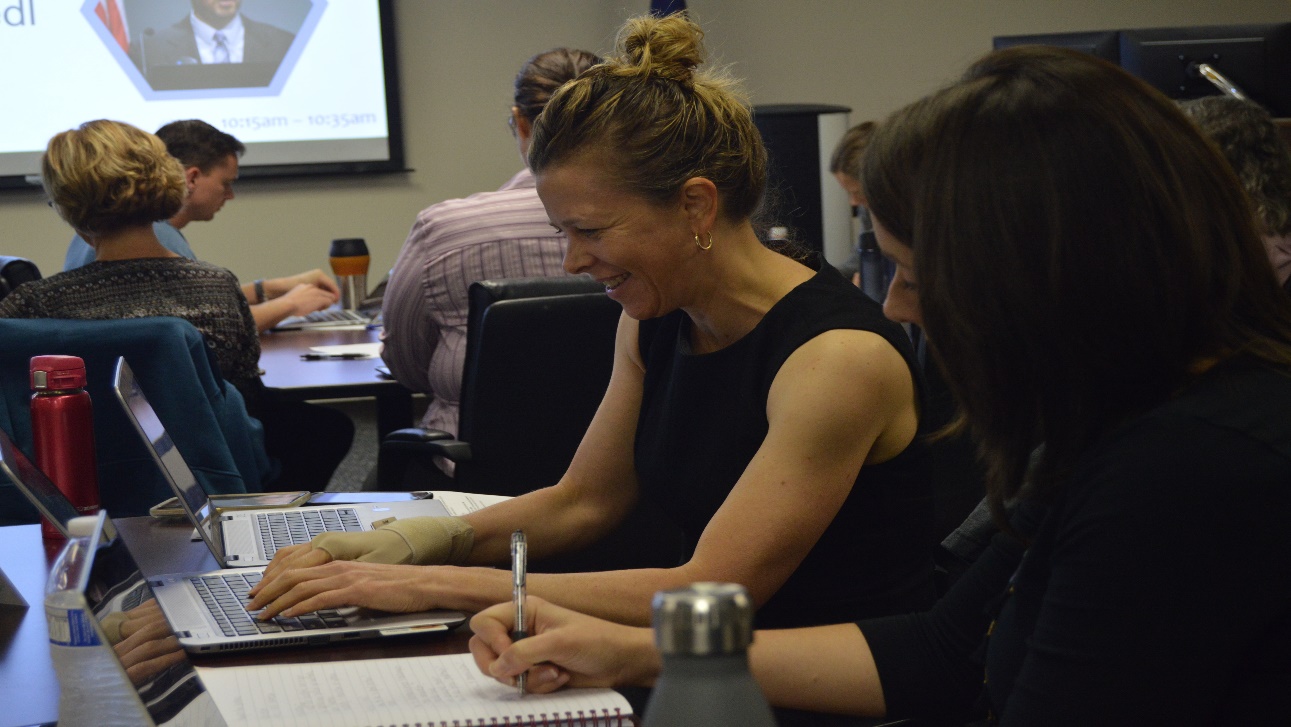 Christine Mataya
CBP Program Support Specialist
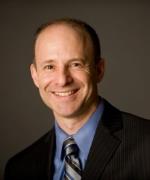 Dan Irwin
SERVIR 
Program Manager
NASA Marshall Huntsville, AL
By The Way
Lauren Childs-Gleason spent 12 years with DEVELOP and is a resource for all DEVELOPers! Feel free to reach out to her if you have questions about or interest in CBP.
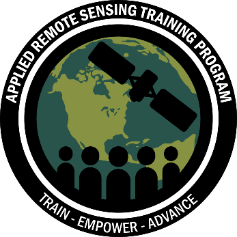 ARSET
https://arset.gsfc.nasa.gov
Applied Remote Sensing Training Program
Provides online and in-person trainings for:
Policy makers
Regulatory agencies
Applied environmental professionals
Students
General public
Increases the use of NASA Earth Science models and data for environmental applications
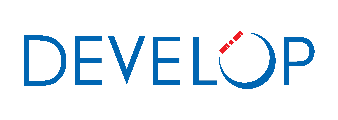 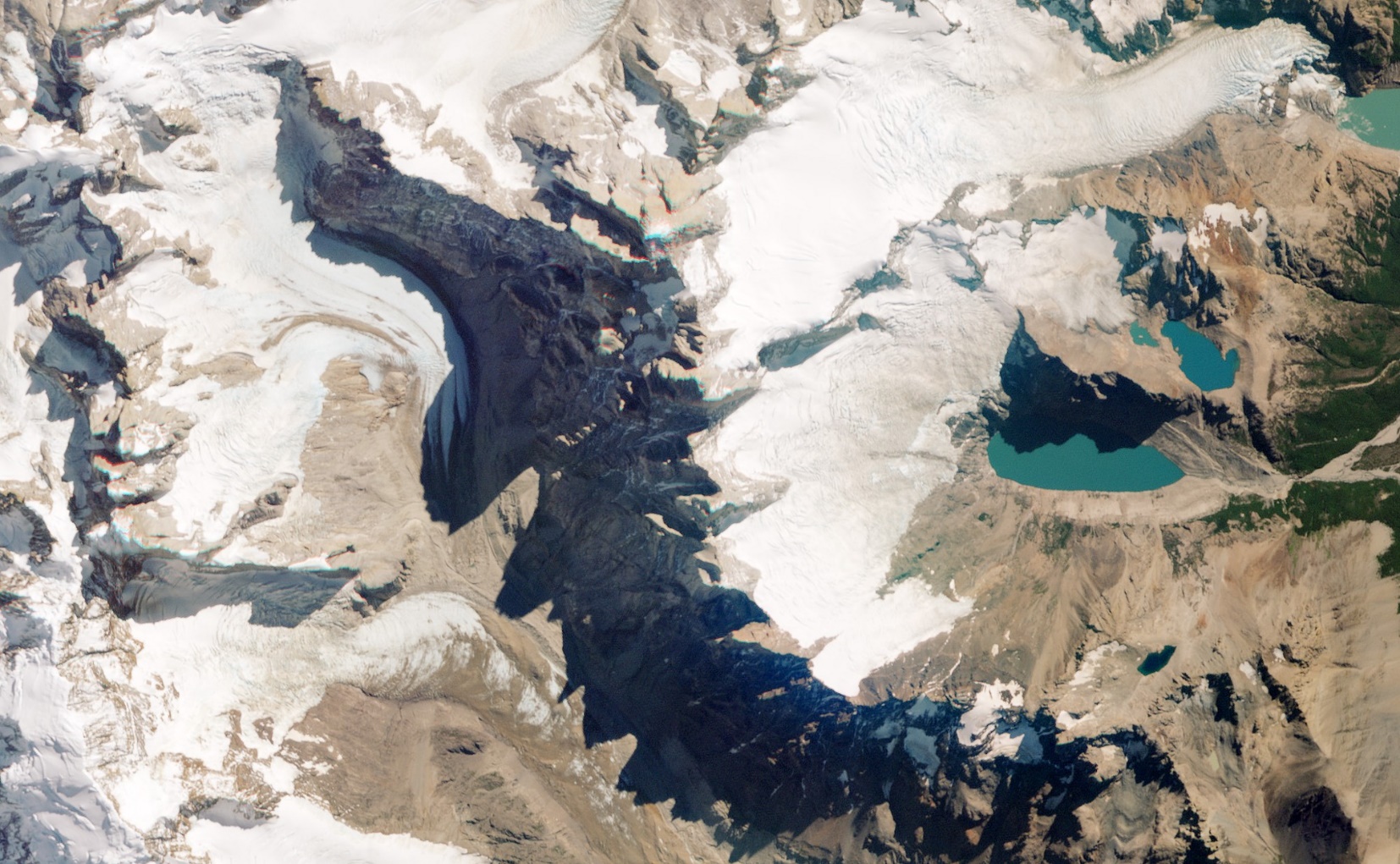 By The Way
ARSET’s archive of trainings is available on its website for free!
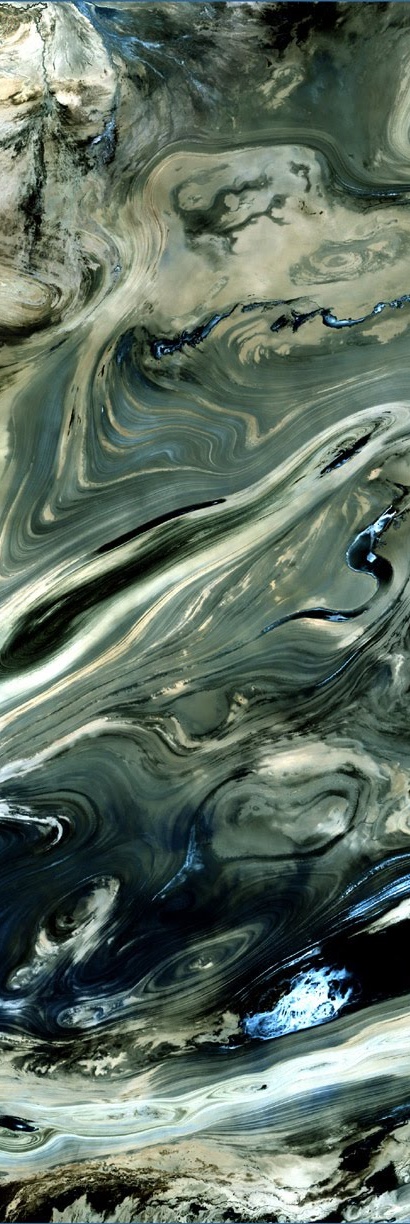 SERVIR
Joint development initiative of NASA & USAID
Works in partnership with leading regional organizations world-wide to host five hubs:
Eastern & Southern Africa – Nairobi, Kenya
West Africa – Niamey, Niger
Hindu-Kush Himalayas – Kathmandu, Nepal
Mekong – Bangkok, Thailand
Amazonia – Valle del Cauca, Colombia 
Helps developing countries use information provided by Earth observing satellites and geospatial technologies for managing climate risks and land use
Empowers decision makers with tools, products, and services to act locally on climate-sensitive issues
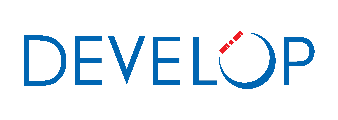 By The Way
SERVIR just announced the location of its 5th hub in Colombia!
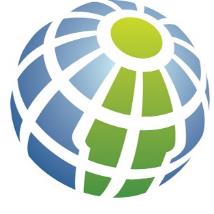 https://www.servirglobal.net/
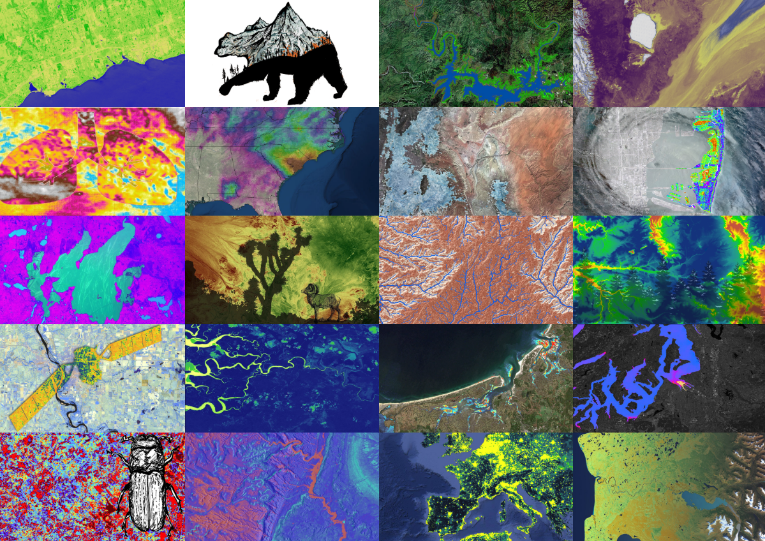 DEVELOP
Bridges the gap between NASA Earth Science and society
Addresses environmental and public policy issues around the globe
Conducts 10-week long interdisciplinary feasibility studies during 3 terms per year
Builds capacity to use Earth observations in both participants (students, recent grads & transitioning career professionals) and partner organizations
12 Nodes throughout the US
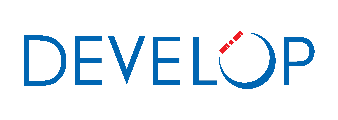 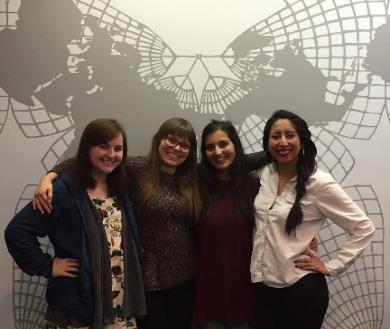 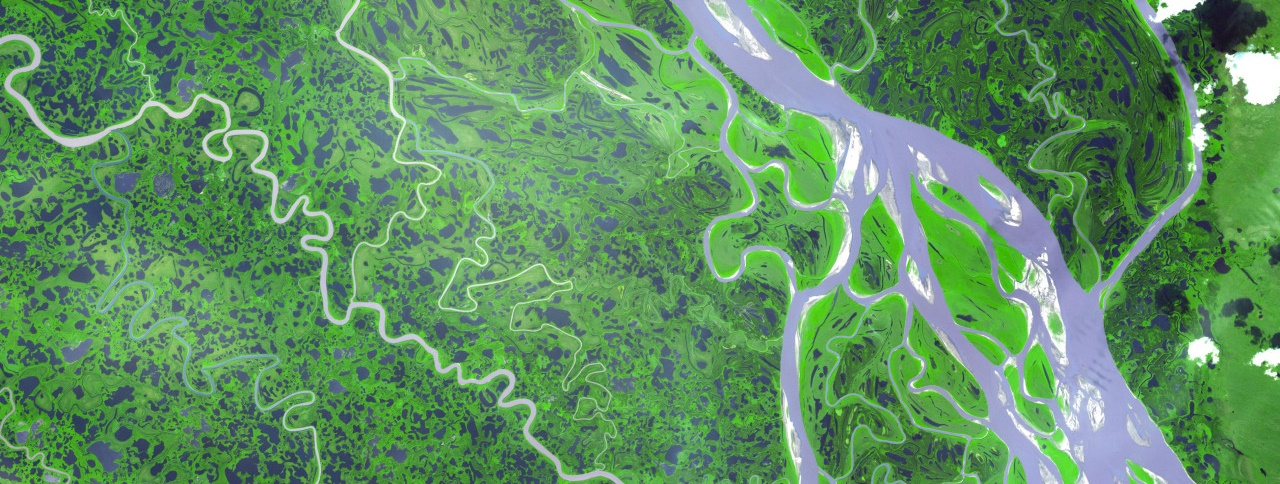 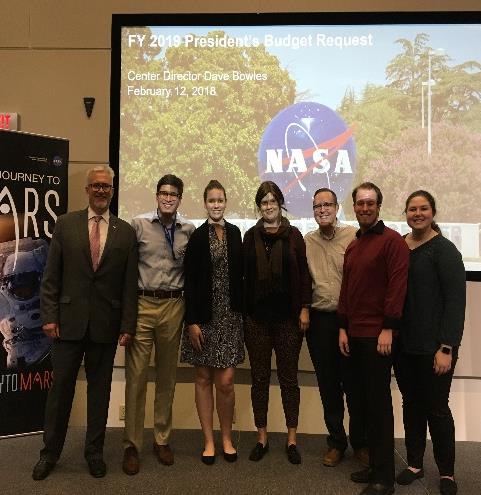 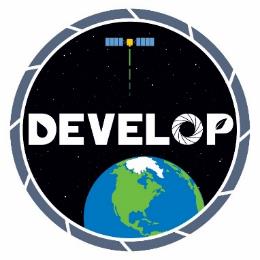 https://develop.larc.nasa.gov
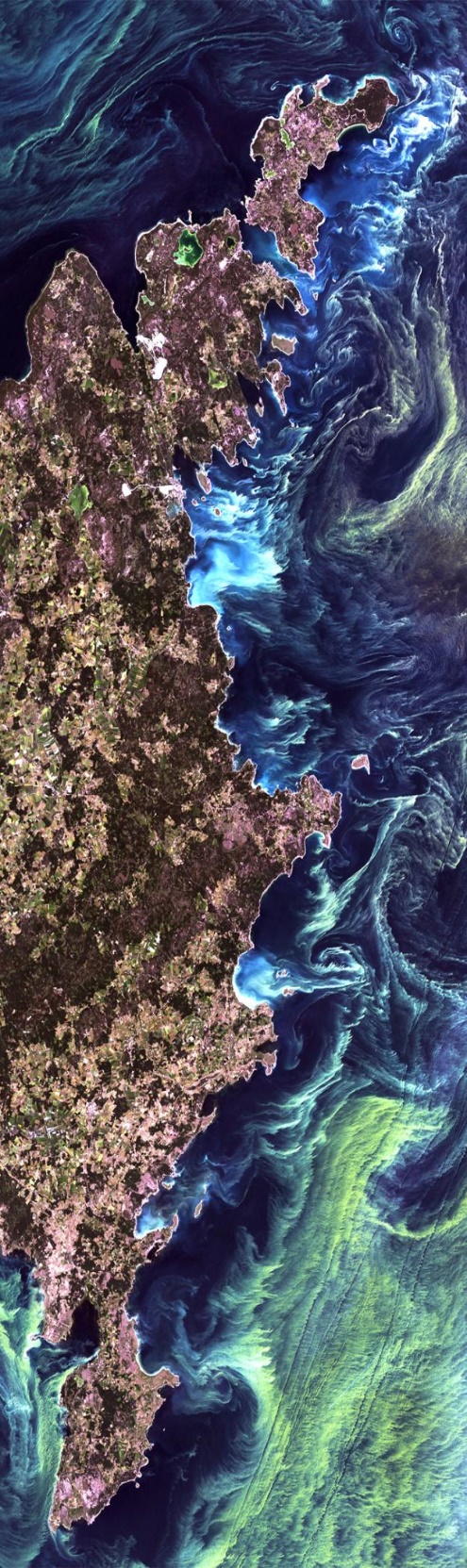 Quiz Time!
What birthday did NASA celebrate in 2018?
Dr. Zurbuchen is the Associate Administrator of what Mission Directorate?
What’s the difference between EO and EOS?
Who is the Director of the Applied Sciences Program?
How many Applied Sciences Program application areas are there?
Which of DEVELOP’s “sister” programs is focused on providing trainings?
What former DEVELOPer can you reach out to if you have any questions about CBP?
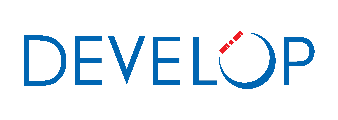 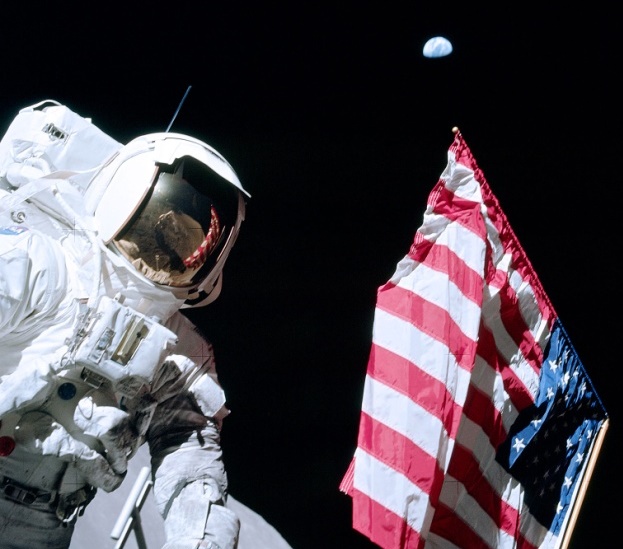 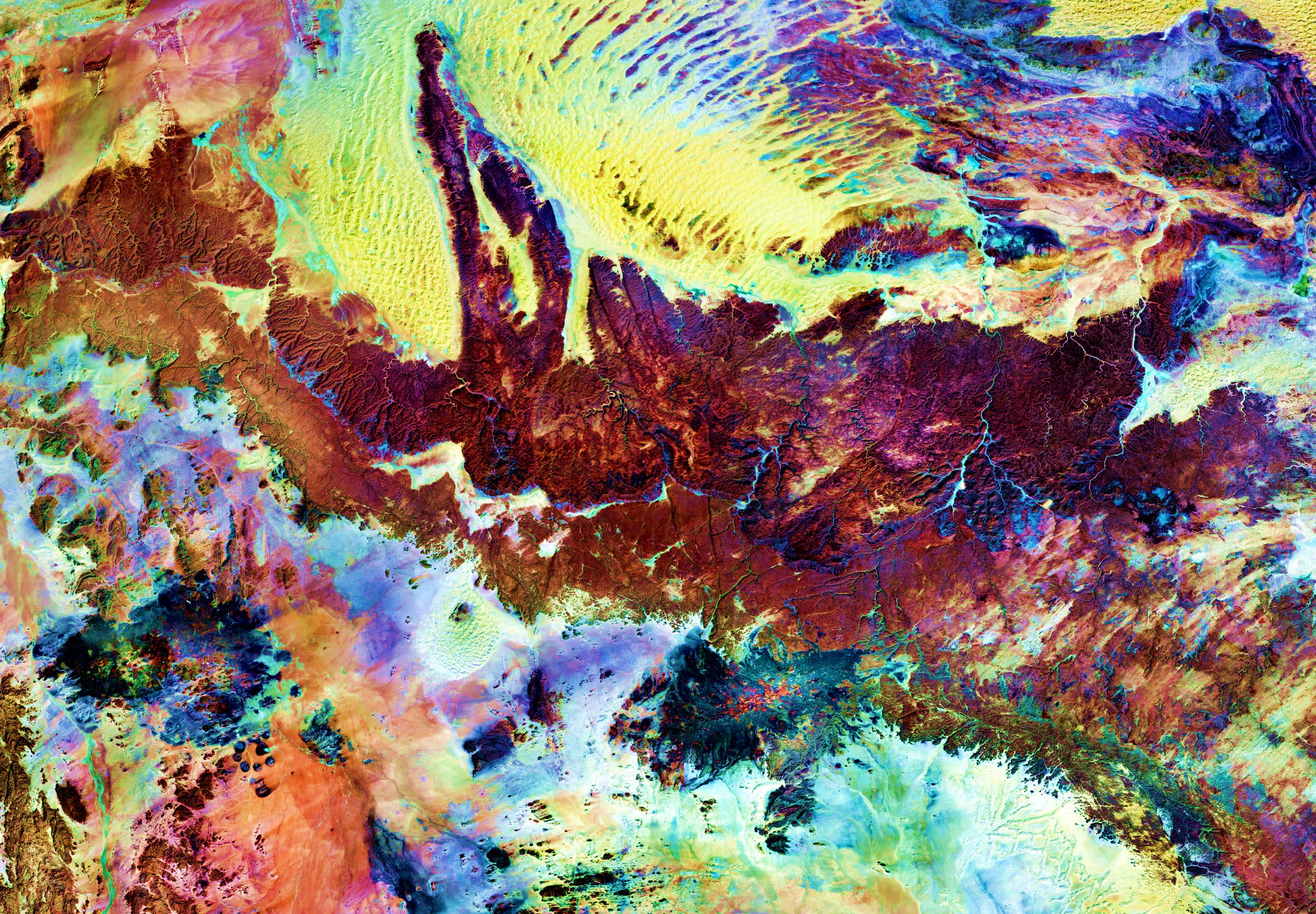 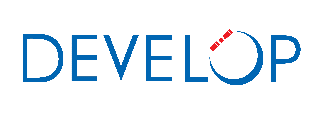 Joining the DEVELOP family means being part of NASA’s Legacy.
Learn it. Know it. Live it.
THANK YOU!